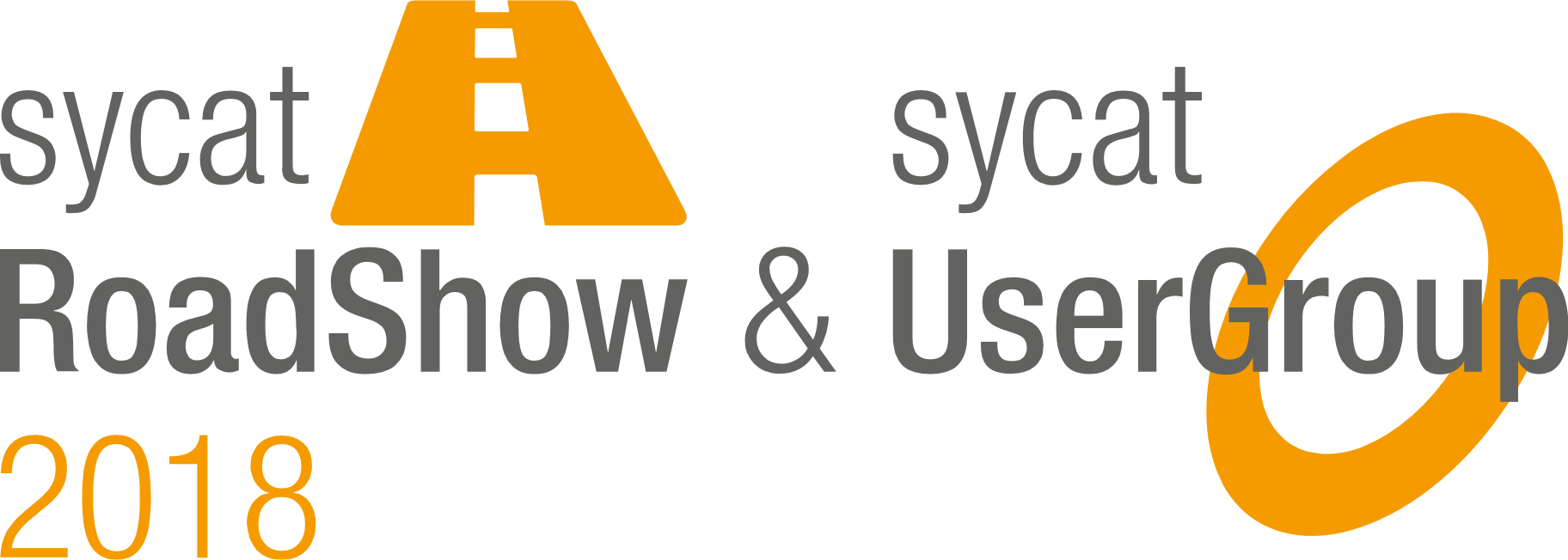 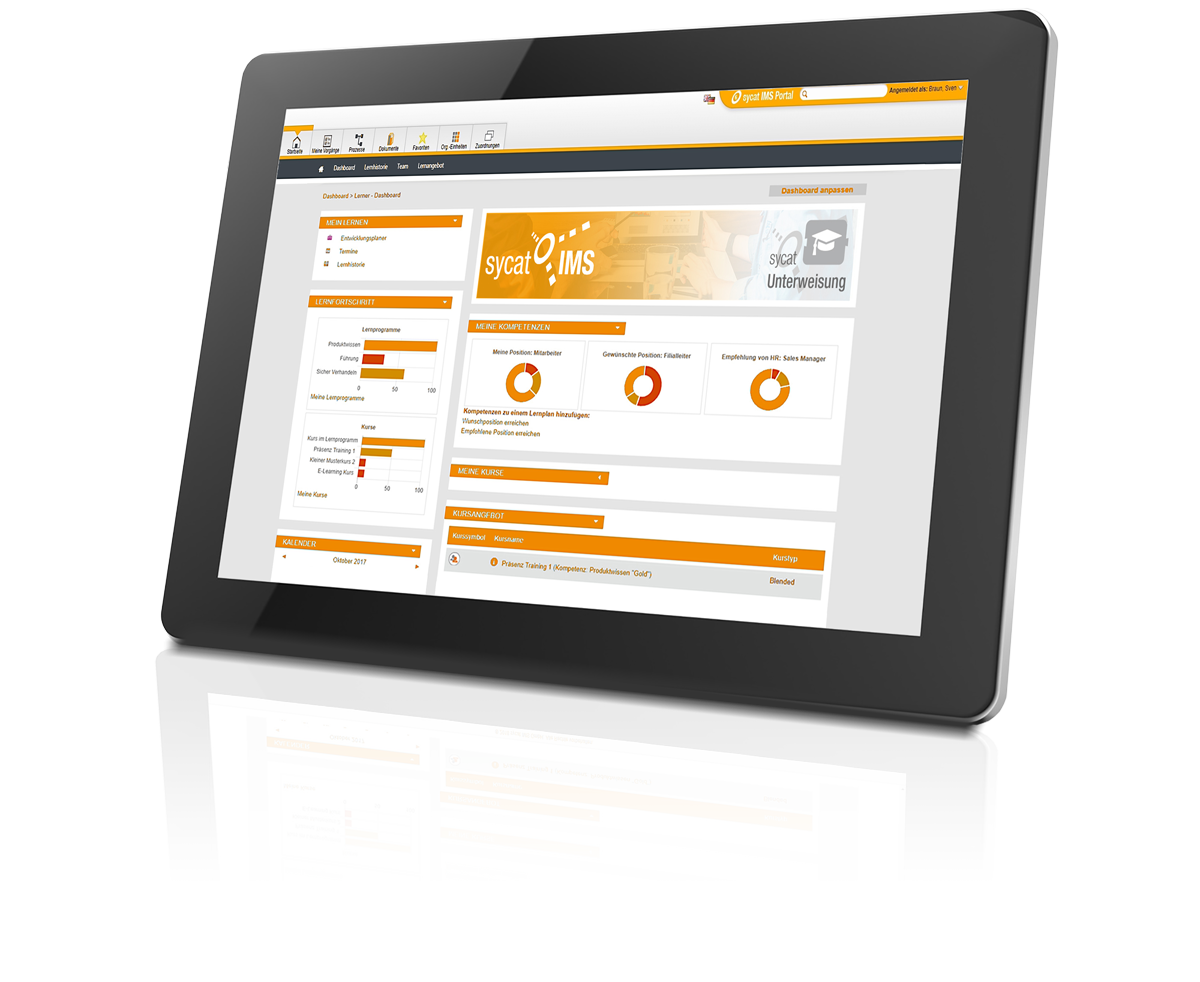 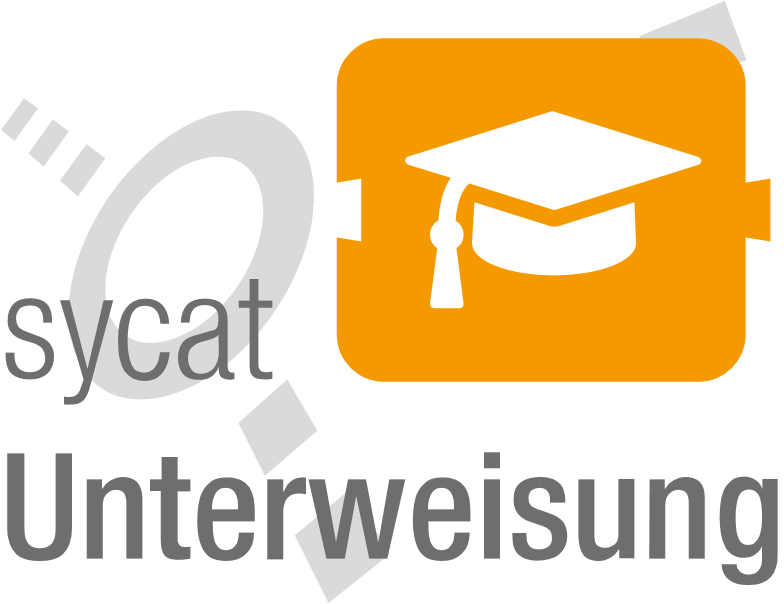 Digitale Schulungen und Unterweisungen
Sycat Unterweisung
Probleme beim manuellen Erstellen von Unterweisungen
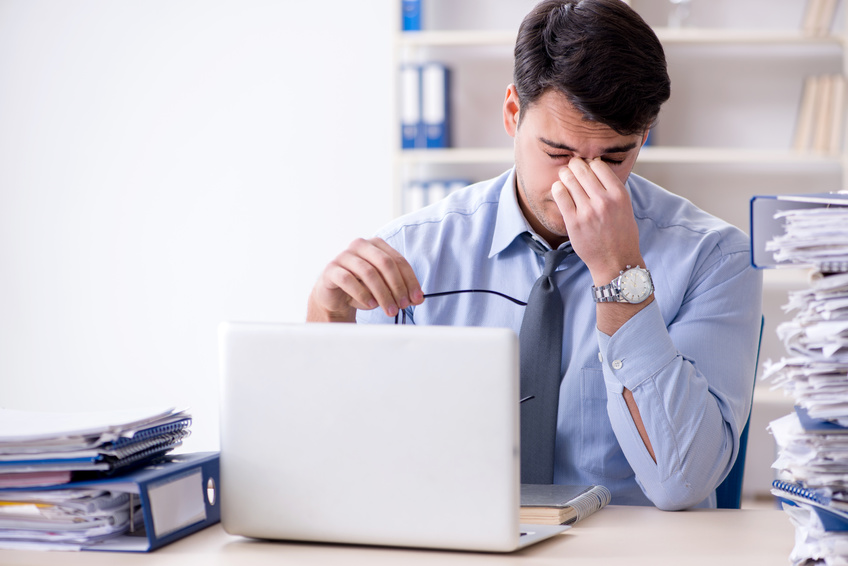 Aufwändige Konzipierung von Unterweisungen
(Unterlagen bereitstellen, Texte schreiben, Grafiken erstellen)
2
sycat Unterweisung - digitale Schulungen und Unterweisungen
06/2018
Sycat Unterweisung
Probleme beim manuellen Erstellen von Unterweisungen
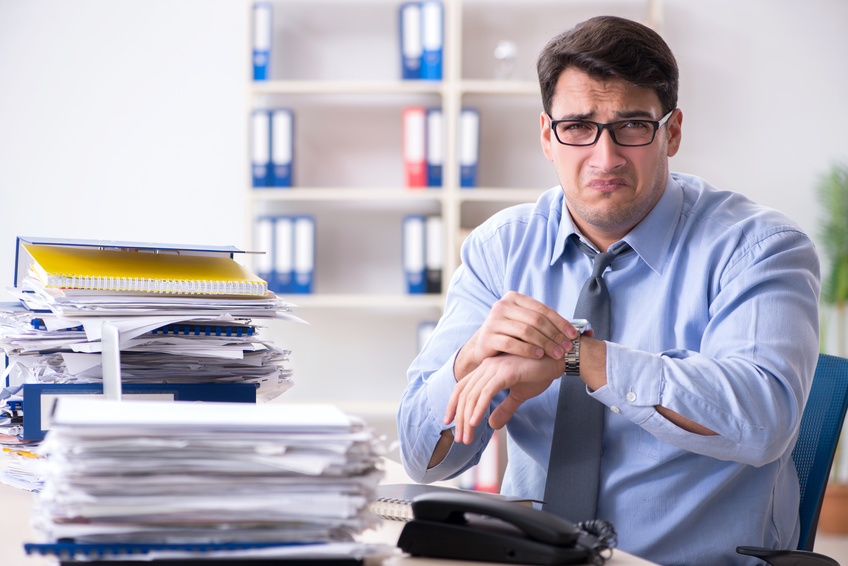 Aufwändige Konzipierung von Unterweisungen
(Unterlagen bereitstellen, Texte schreiben, Grafiken erstellen)
Unterweisungspflichtige Mitarbeiter identifizieren, abgleichen und kontaktieren
3
sycat Unterweisung - digitale Schulungen und Unterweisungen
06/2018
Sycat Unterweisung
Probleme beim manuellen erstellen von Unterweisungen
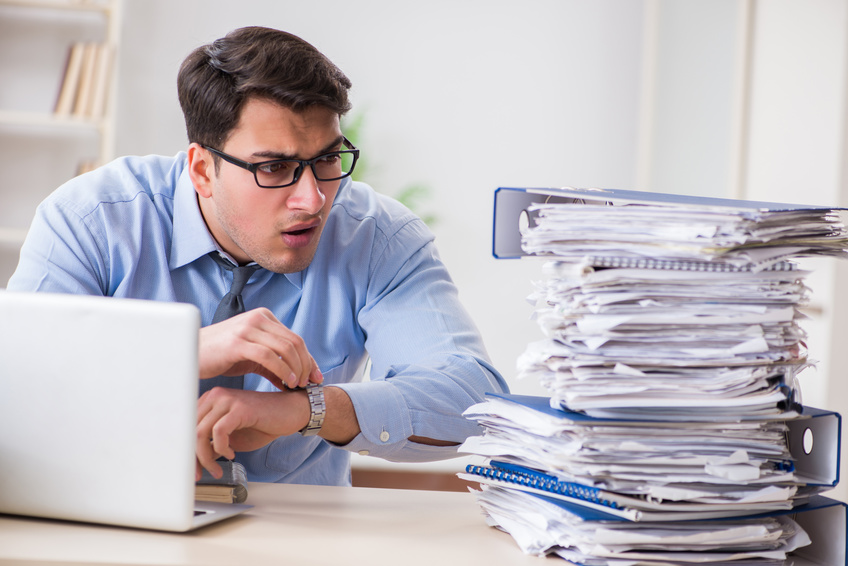 Aufwändige Konzipierung von Unterweisungen (Unterlagen bereitstellen, Texte schreiben, Grafiken erstellen)
Unterweisungspflichtige Mitarbeiter identifizieren, abgleichen und kontaktieren
Passende Räumlichkeiten finden und herrichten
4
sycat Unterweisung - digitale Schulungen und Unterweisungen
06/2018
Sycat Unterweisung
Probleme beim manuellen Erstellen von Unterweisungen
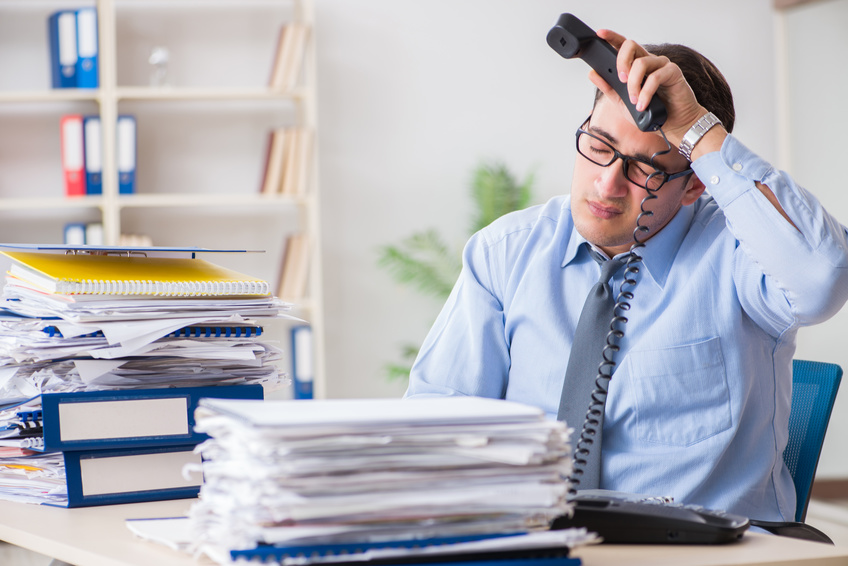 Aufwändige Konzipierung von Unterweisungen (Unterlagen bereitstellen, Texte schreiben, Grafiken erstellen)
Unterweisungspflichtige Mitarbeiter identifizieren, abgleichen und kontaktieren
Passende Räumlichkeiten finden und herrichten
Zeitliche Koordination bei vielen Unterweisungen und Teilnehmern
5
sycat Unterweisung - digitale Schulungen und Unterweisungen
06/2018
Sycat Unterweisung
Probleme beim manuellen Erstellen von Unterweisungen
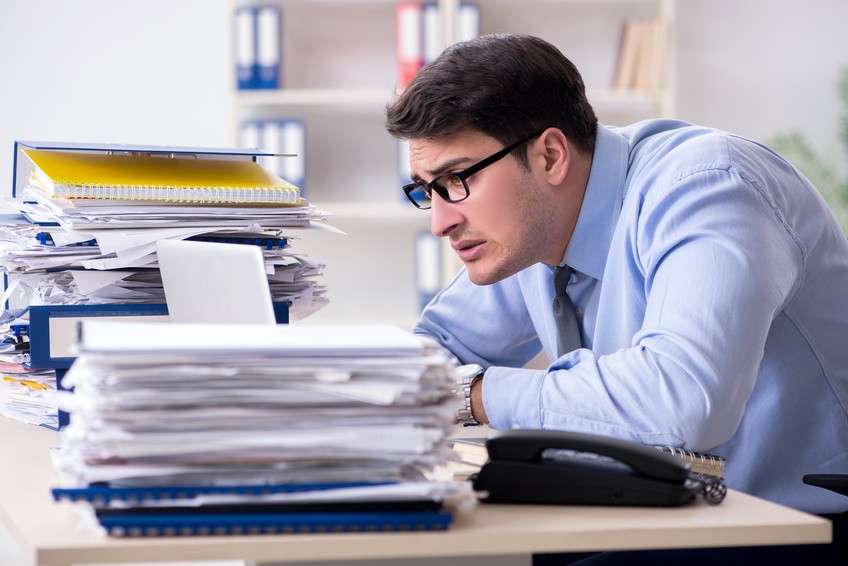 Aufwändige Konzipierung von Unterweisungen (Unterlagen bereitstellen, Texte schreiben, Grafiken erstellen)
Unterweisungspflichtige Mitarbeiter identifizieren, abgleichen und kontaktieren
Passende Räumlichkeiten finden und herrichten
Zeitliche Koordination bei vielen Unterweisungen und Teilnehmern
Komplizierte Auswertung der einzelnen Kurse
6
sycat Unterweisung - digitale Schulungen und Unterweisungen
06/2018
Sycat Unterweisung
Probleme beim manuellen erstellen von Unterweisungen
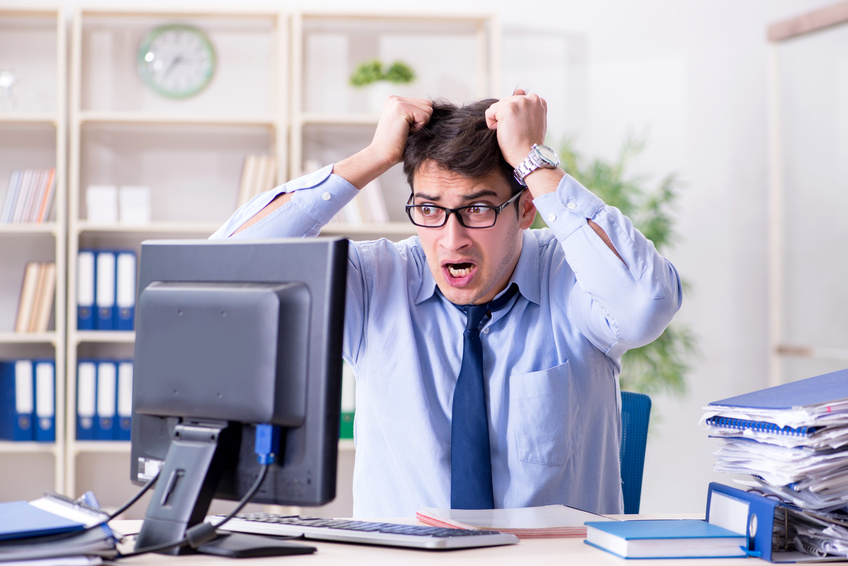 Aufwändige Konzipierung von Unterweisungen (Unterlagen bereitstellen, Texte schreiben, Grafiken erstellen)
Unterweisungspflichtige Mitarbeiter identifizieren, abgleichen und kontaktieren
Passende Räumlichkeiten finden und herrichten
Zeitliche Koordination bei vielen Unterweisungen und Teilnehmern
Komplizierte Auswertung der einzelnen Kurse
Manuelle Erfassung der Teilnehmer und ihrer Erfolge
7
sycat Unterweisung - digitale Schulungen und Unterweisungen
06/2018
Sycat Unterweisung
Probleme beim manuellen Erstellen von Unterweisungen
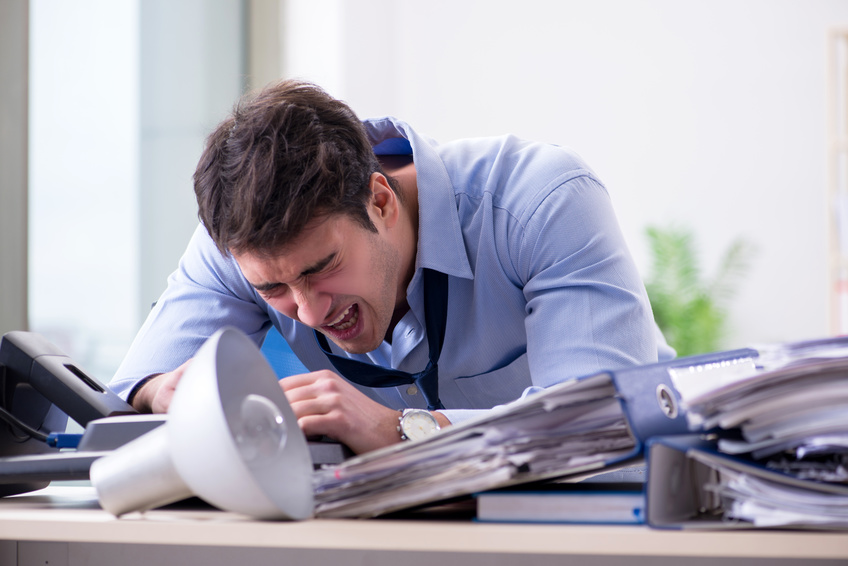 Aufwändige Konzipierung von Unterweisungen (Unterlagen bereitstellen, Texte schreiben, Grafiken erstellen)
Unterweisungspflichtige Mitarbeiter identifizieren, abgleichen und kontaktieren
Passende Räumlichkeiten finden und herrichten
Zeitliche Koordination bei vielen Unterweisungen und Teilnehmern
Komplizierte Auswertung der einzelnen Kurse
Manuelle Erfassung der Teilnehmer und ihrer Erfolge
Bloß nichts übersehen oder vergessen!
8
sycat Unterweisung - digitale Schulungen und Unterweisungen
06/2018
Sycat Unterweisung
Der digitale Weg mit sycat Unterweisung
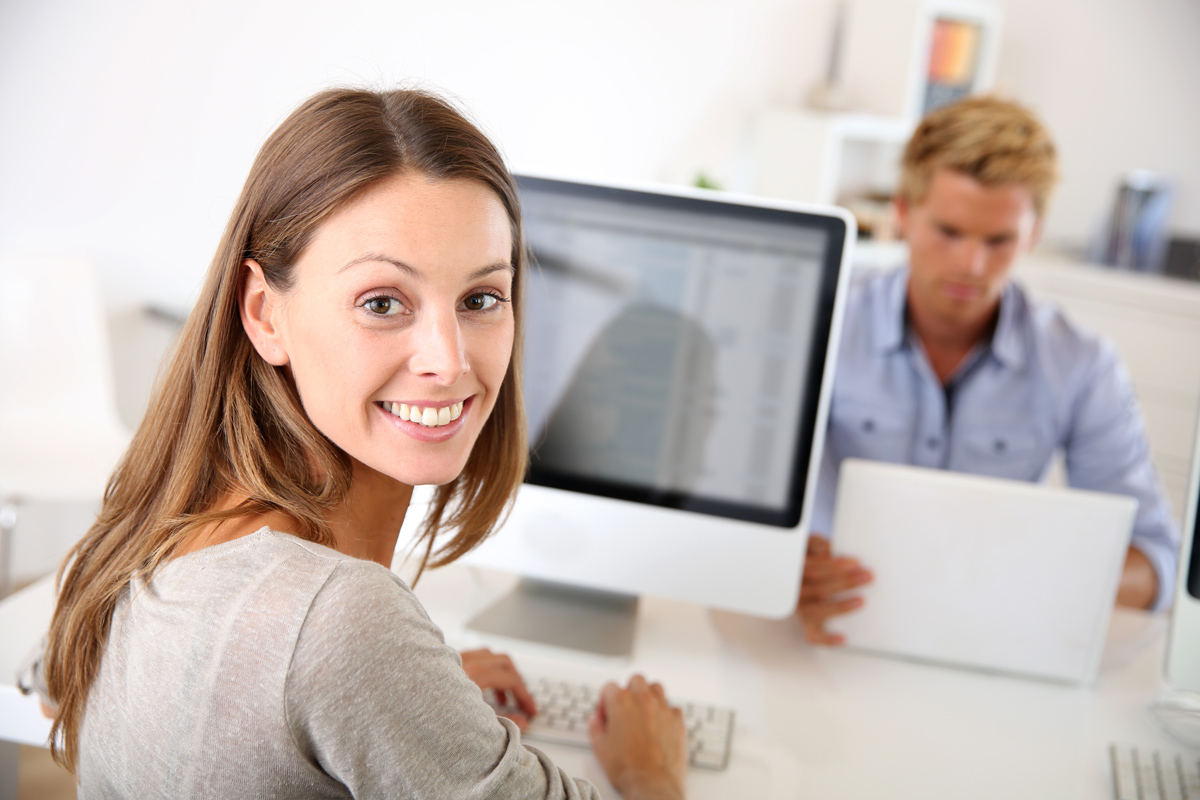 Einfach und intuitiv bedienbar
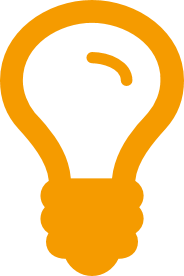 Mobil - Unabhängig von Ort und Zeit
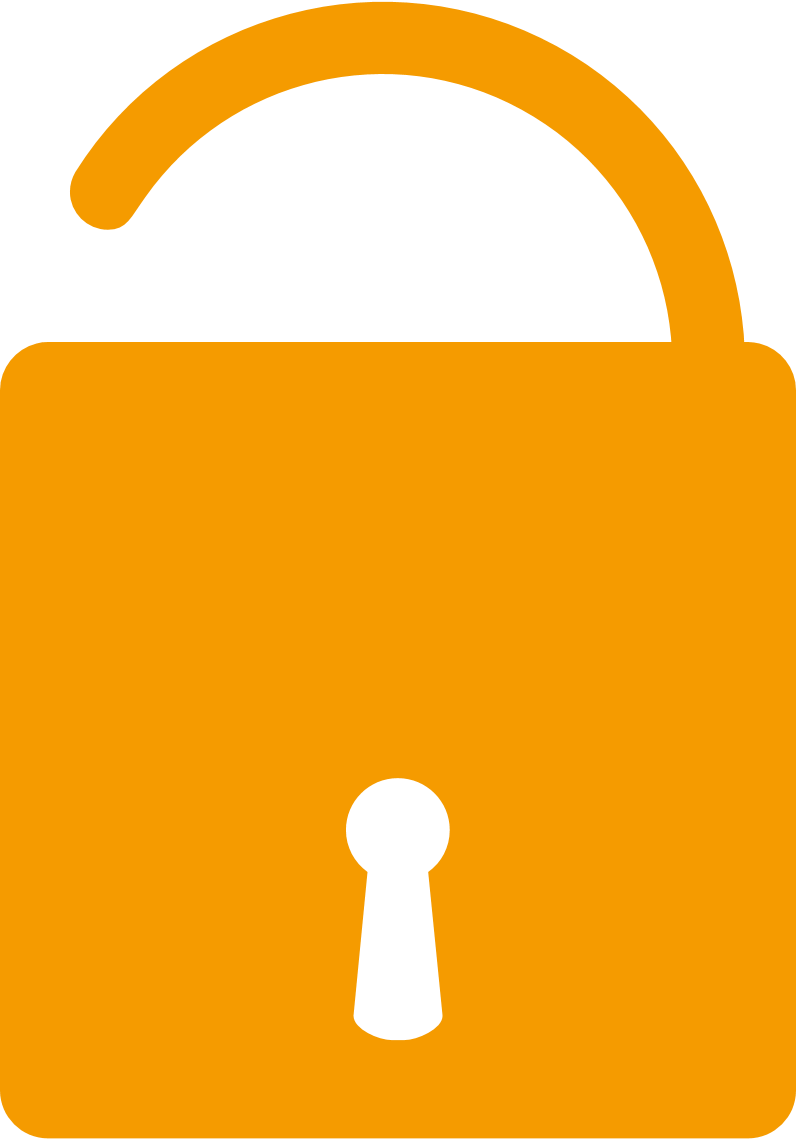 Übersichtlich, zentral und aktuell
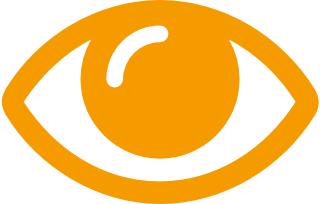 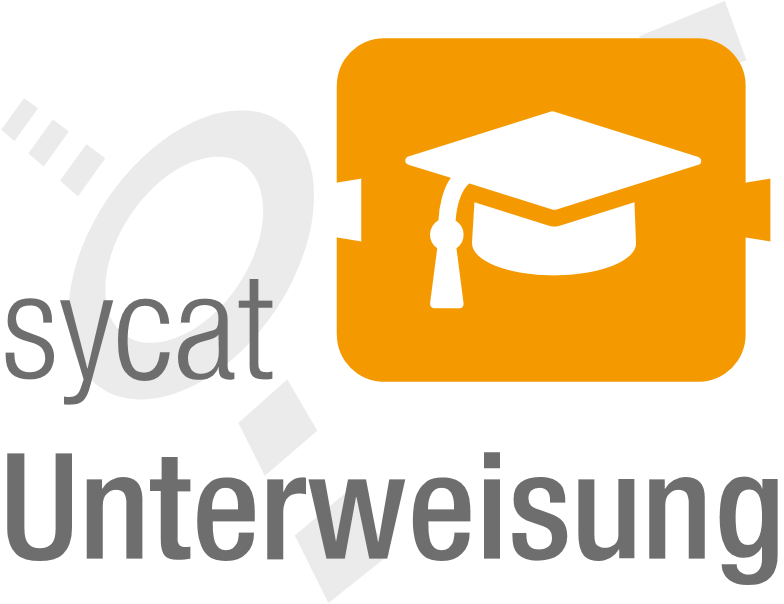 Zeit- und Kostensparend
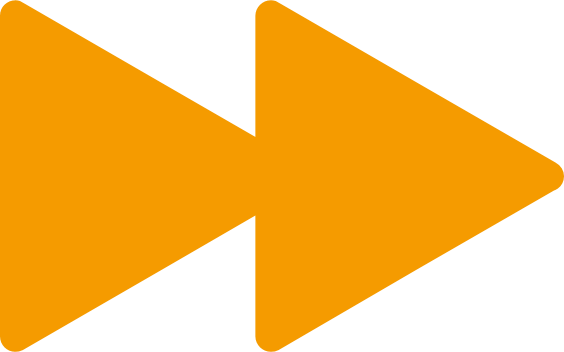 9
sycat Unterweisung - digitale Schulungen und Unterweisungen
06/2018
Sycat Unterweisung
Funktionalität und Leistung
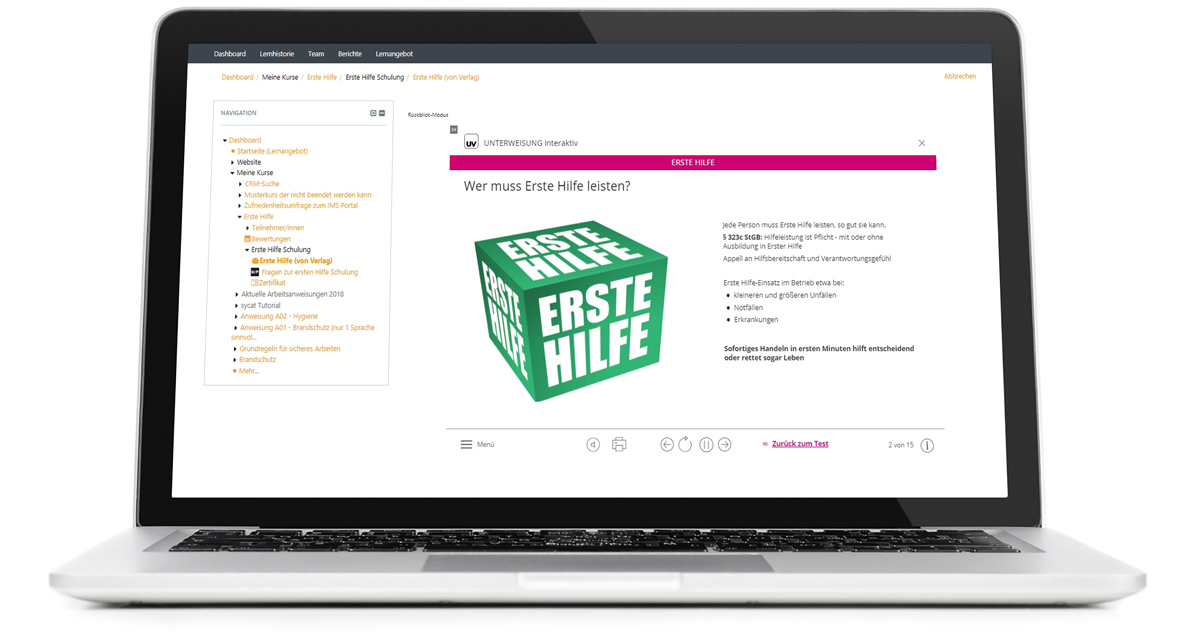 Schulungen unabhängig von Ort und Zeit, auch mobiles Lernen
Auditgerechte Dokumentation erfolgter Schulungen
Zentrale Speicherung aller Daten 
Minimaler Verwaltungs- und Einarbeitungsaufwand
Team-Management
Unterstützung zahlreicher Formate sowie von gekauften Schulungen, Multiple-Choice Tests, Drag-and-Drop Tests, Lernvideos
Optionale Verständniskontrollen
Automatische Ausstellung von Zertifikaten
Darstellung der Unternehmensstruktur mit flexiblen Hierarchien
Persönliches Dashboard mit allen wichtigen Informationen auf einem Blick
Förderung der Selbstständigkeit von Mitarbeitern und ihrer Identifikation mit dem Unternehmen
10
sycat Unterweisung - digitale Schulungen und Unterweisungen
06/2018
Sycat Unterweisung
Return on Investment
Unterweisungsaufwand in Präsenzform (Geasmtkosten pro Jahr):
86.843,75 €
Unterweisungsaufwand mit sycat Unterweisung(Geasmtkosten pro Jahr):
31.925,00 €
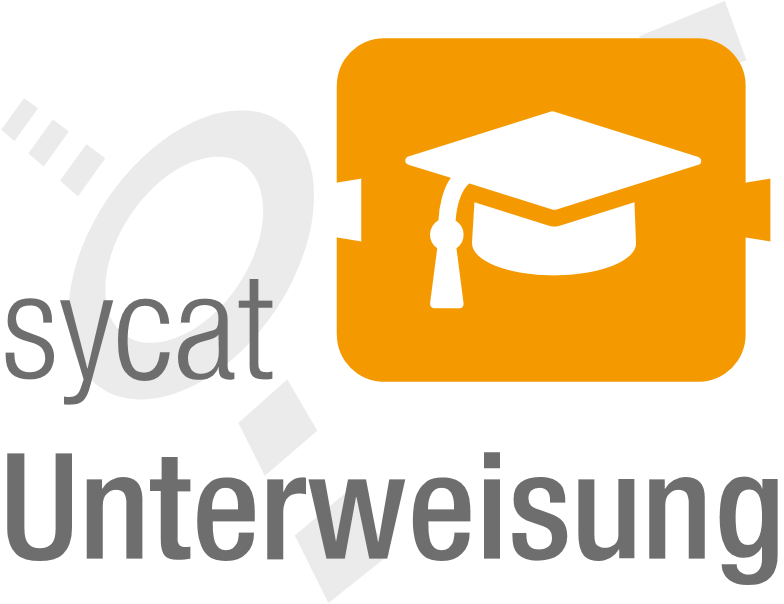 11
sycat Unterweisung - digitale Schulungen und Unterweisungen
06/2018
Sycat Unterweisung
Zusammenspiel sycat IMS Portal und sycat Unterweisung
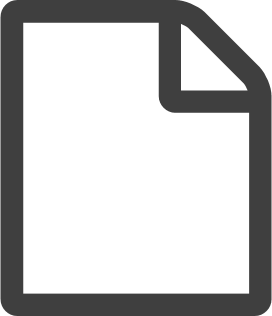 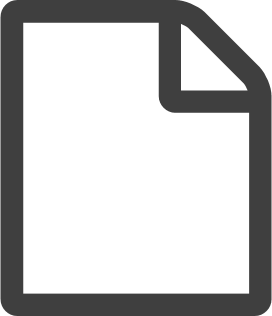 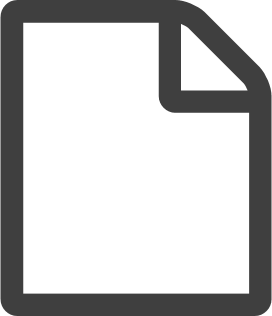 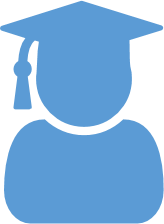 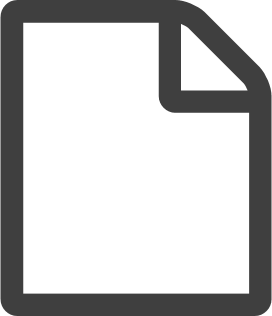 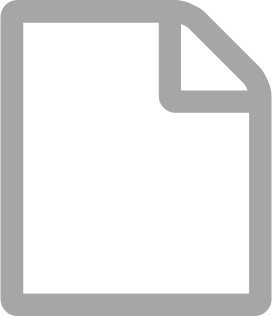 Allgemeines Dokument
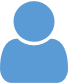 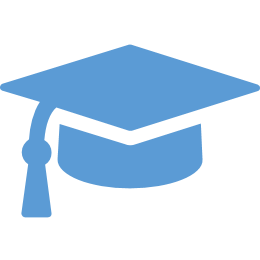 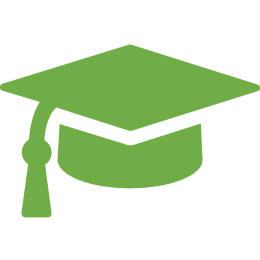 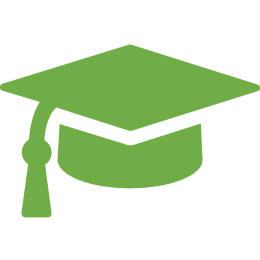 E-Mail
Dokument
Verteiler
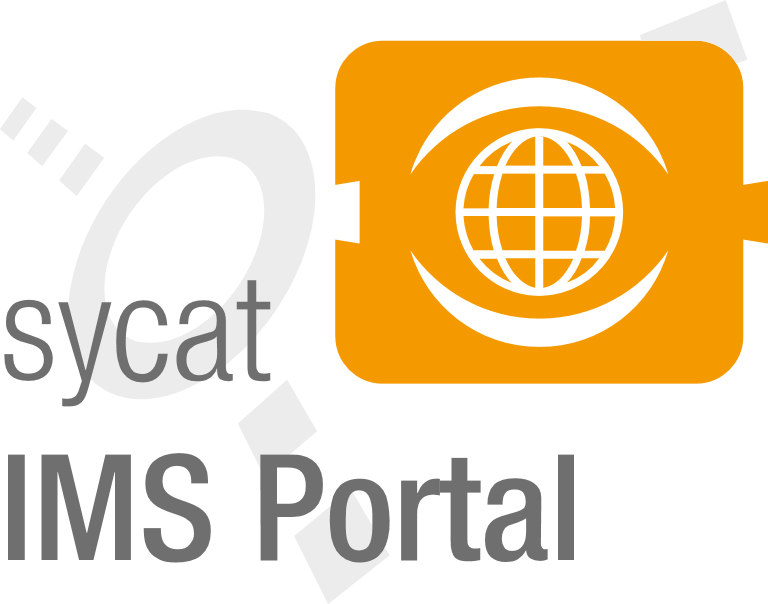 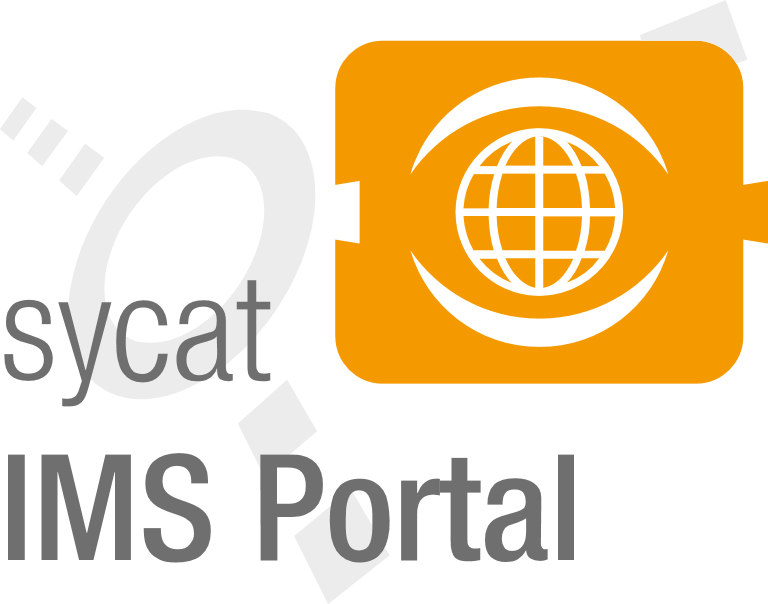 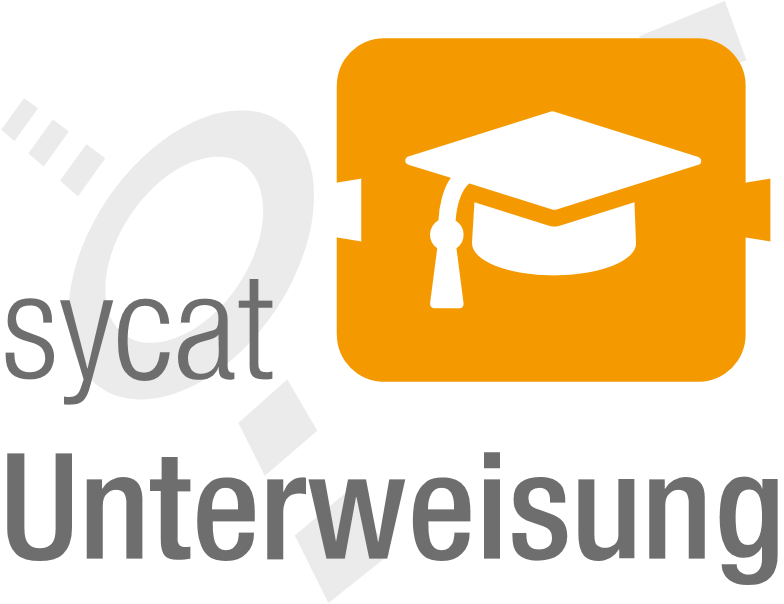 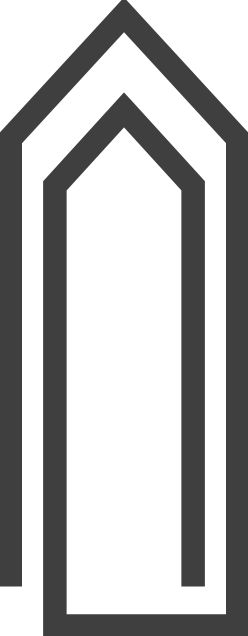 Freigabe-
Verantwortlicher
Neues Dokument wird angelegt
Veröffentlichte Unterweisung „in Planung“
Unterweisungs-pflichtiges Dokument
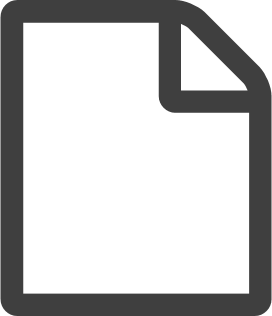 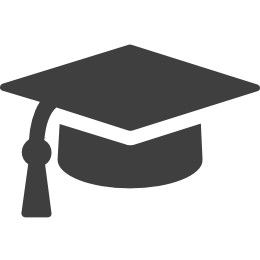 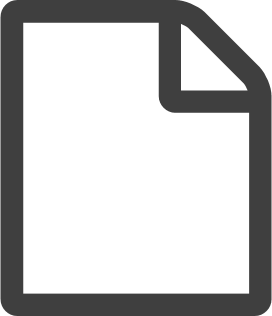 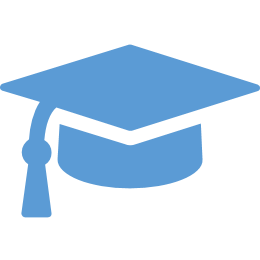 Anlegen der UW
Veröffentlichung der UW
Kurs erstellen
Verteiler übernehmen
Verteiler erweitern
E-Mail
Dashboard
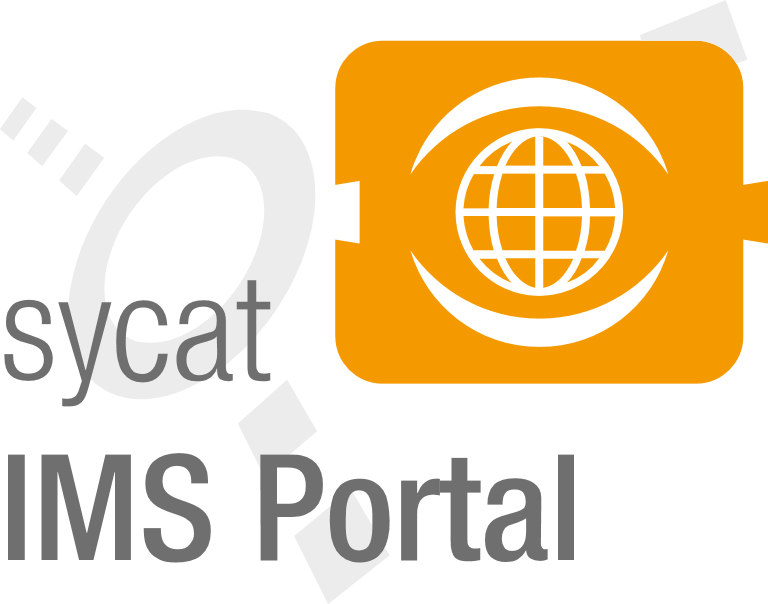 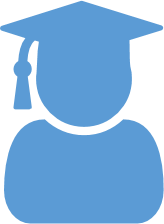 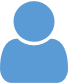 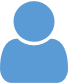 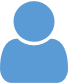 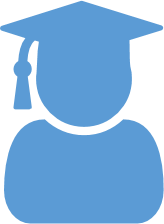 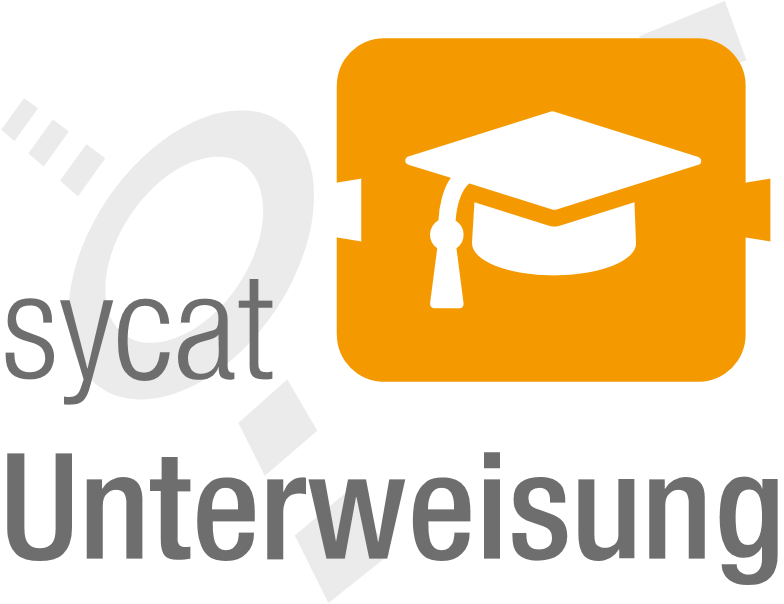 Erfolgte Unterweisung
Allgemeine Unterweisungen,  Schulungen, 
E-Learning
Unterweisungs-pflichtige
Unterweisungs-
Verantwortlicher
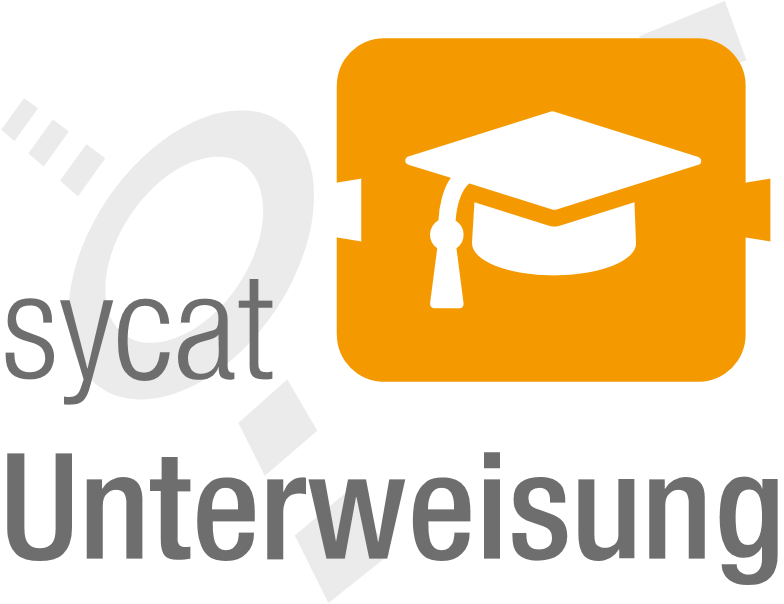 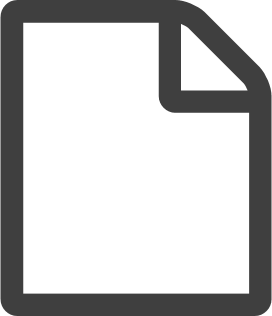 Ergebnisse und Erfolge sehen
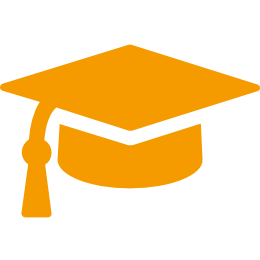 Ergebnisse
Planung der Kurse
Veröffentlichung des Kurses
Auswertung der Kurse
12
sycat Unterweisung - digitale Schulungen und Unterweisungen
06/2018
Sycat Unterweisung
Veröffentlichung eines unterweisungspflichtigen Dokuments im IMS Portal
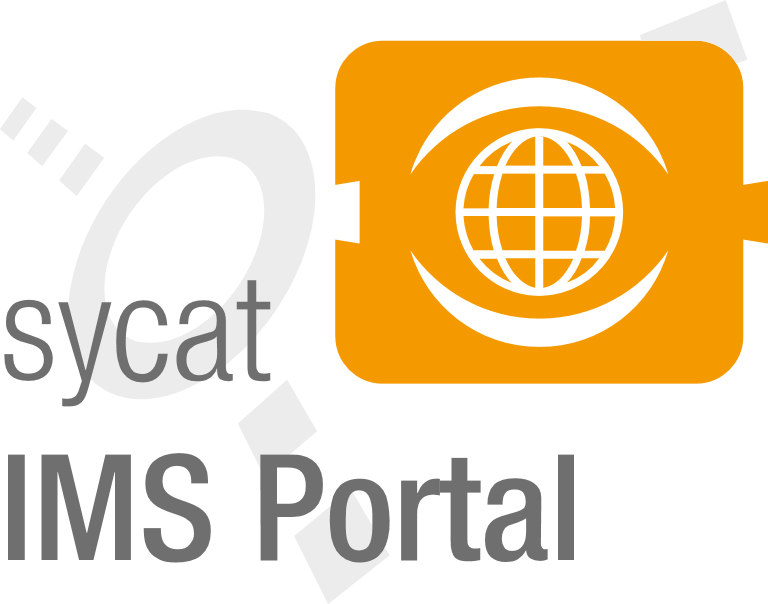 Veröffentlichung eines Dokumentes im Freigabe- und Lenkungsprozess des sycat IMS Portal als „Unterweisungspflichtig“
zur Grafik
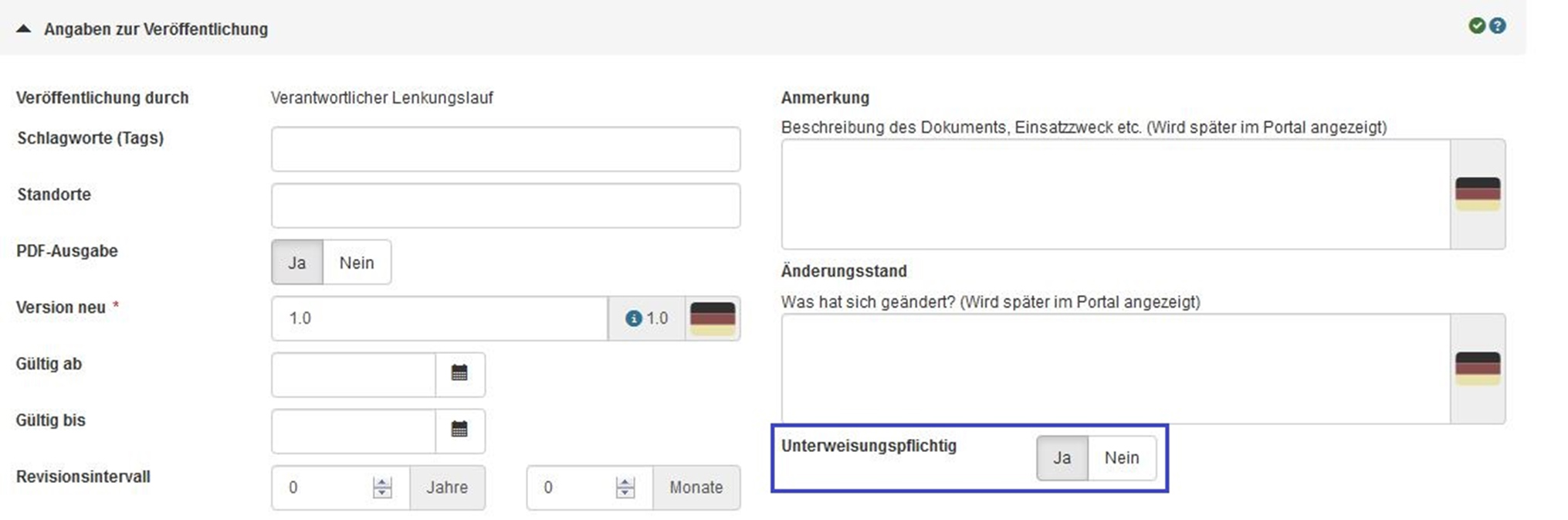 13
sycat Unterweisung - digitale Schulungen und Unterweisungen
06/2018
Sycat Unterweisung
Was passiert bei Publikation eines unterweisungspflichtigen Dokuments?
Unterweisungsverantwortliche werden über die Veröffentlichung des neuen unterweisungspflichtigen Dokument informiert, per E-Mail und per Eintrag ins Dashboard
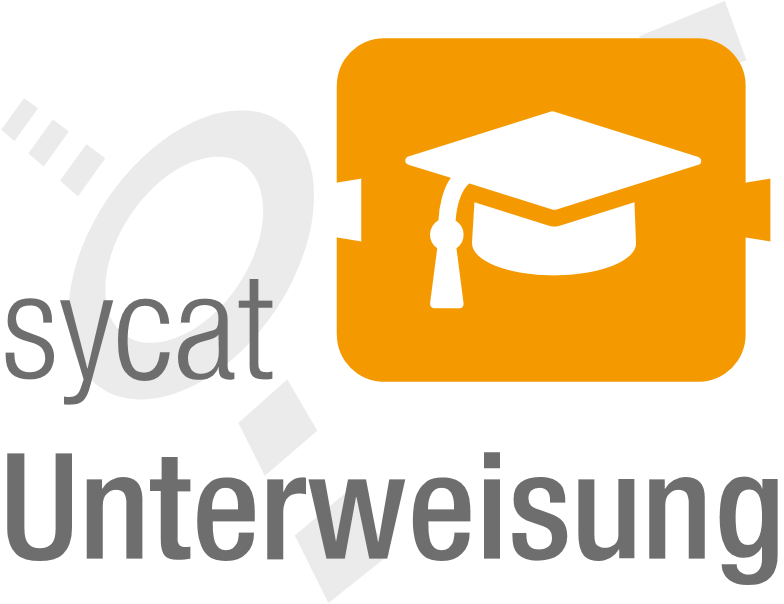 zur Grafik
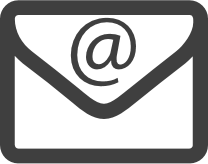 Bei der Erstellung eines Kurses in sycat Unterweisung können diese Daten automatisch in den Kurs übernommen werden:
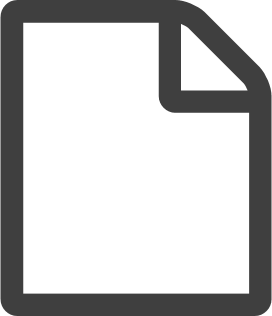 Langbezeichnung
Kurzbezeichnung
Aktuelle Version
Mitarbeiter im Lesezugriff
Information, ob mitgeltende Dokumente vorhanden sind
Information, ob mitgeltende Dokumente vorhanden sind
Name der Dokumentenart
Angebundene Datei
Ggf. angebundener Link, wenn keine Datei angebunden ist
Link zum Dokument (Detailseite)/Prozess (Grafik im Portal) im IMS Portal
Prozessgrafik als PDF
PDF Dateien der Prozessablaufbeschreibung und Prozessketten-Charakteristika
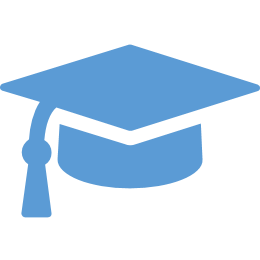 14
sycat Unterweisung - digitale Schulungen und Unterweisungen
06/2018
Sycat Unterweisung
Anzeige des Status einer Unterweisung
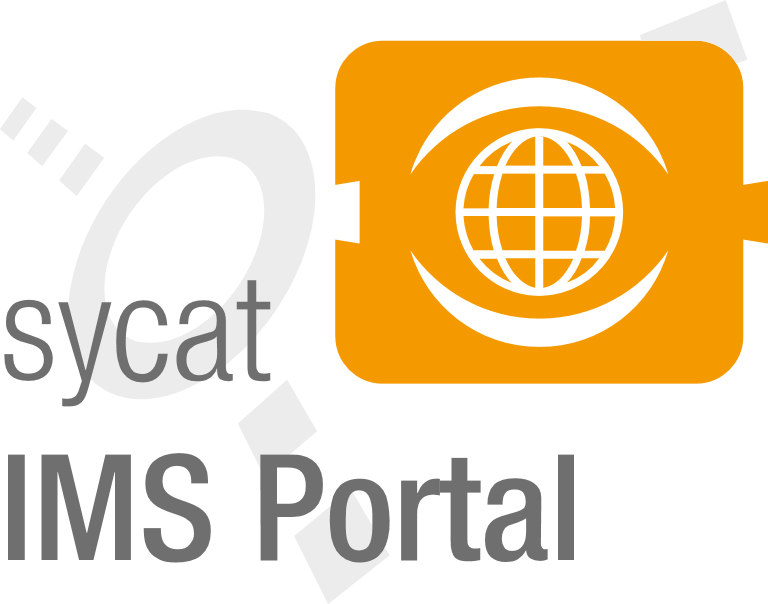 zur Grafik
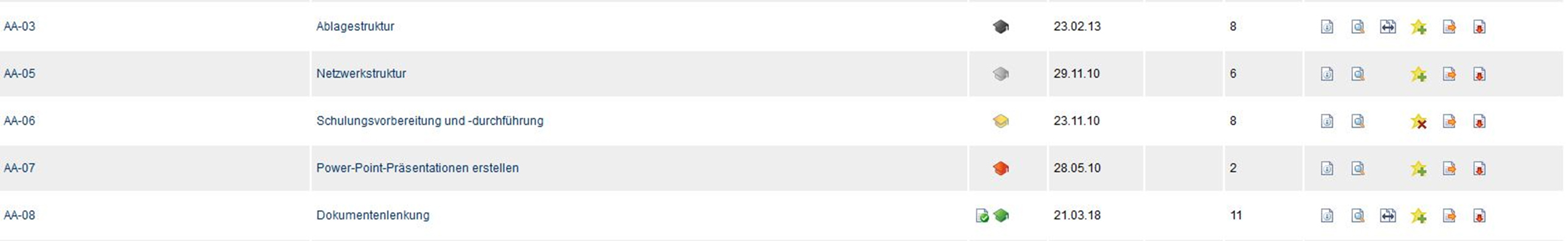 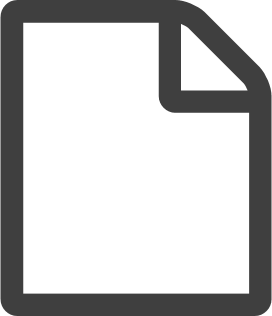 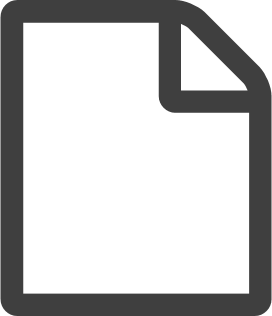 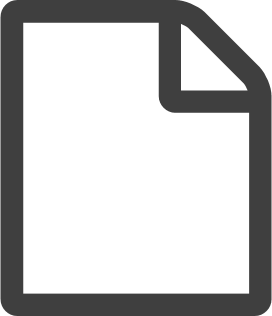 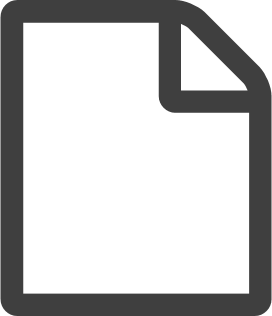 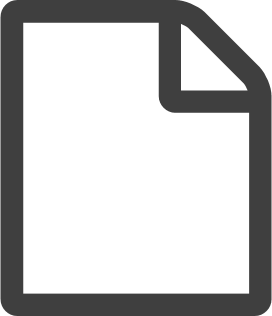 Der Unterweisungsstatus wird für den jeweiligen Mitarbeiter im sycat IMS Portal oder im sycat Unterweisung Dashboard angezeigt
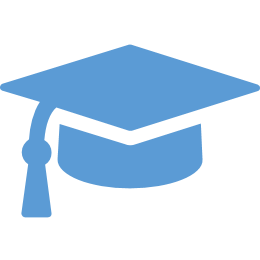 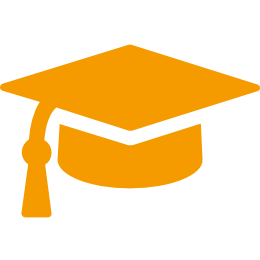 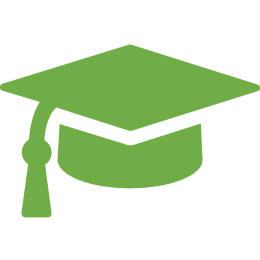 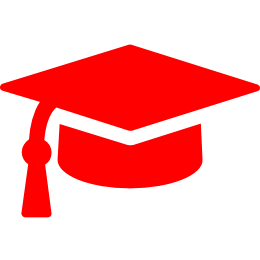 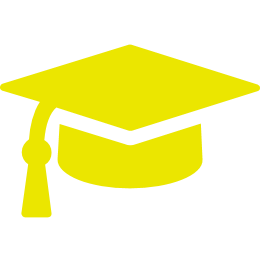 In Planung
Steht zur Verfügung
Angefangener Kurs
Bestandener Kurs
Durchgefallen
15
sycat Unterweisung - digitale Schulungen und Unterweisungen
06/2018
Sycat Unterweisung
Das Dashboard von sycat Unterweisung
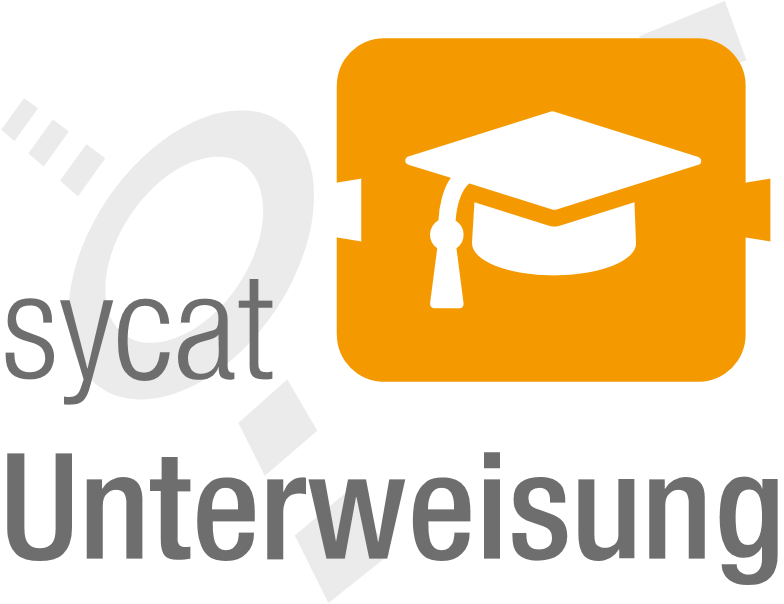 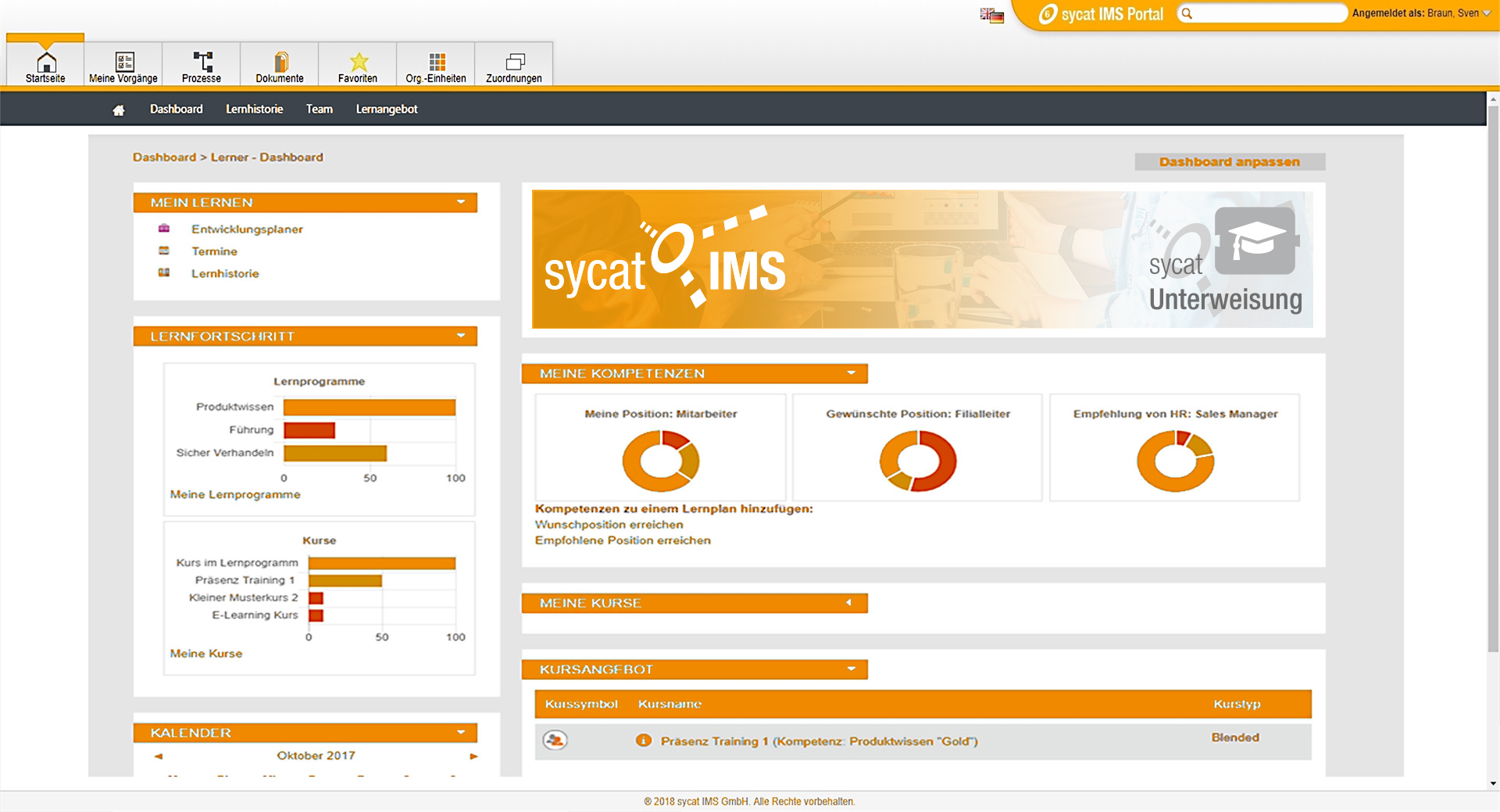 zur Grafik
Das Dashboard von sycat Unterweisung zeigt alle wichtigen Informationen, wie offene Kurse und Lernfortschritte, auf einen Blick.
16
sycat Unterweisung - digitale Schulungen und Unterweisungen
06/2018